DÜNYA ÜZERİNDEKİ BUZULLAŞMA DÖNEMLERİ
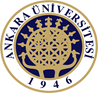 Buzullaşmaların jeolojik kronoloji içindeki dağılımı incelendiğinde Paleozoyik ve öncesinde belirgin etkinlikleri görülmektedir. Daha sonraki jeolojik devirler ise buzullaşma için daha sakin hatta sıcak ve kurak dönemler olmuştur. Bu durum Pliyosen’in sonlarından itibaren Kuvaterner’de buzul (glasiyal) ve buzularası (interglasiyal) dönemler şeklinde devam etmiştir (Turoğlu 2011).
Jeolojik kronoloji içindeki buzullaşmalar    
                                                                                Dünya’nın jeolojik geçmişi içinde beş büyük buzullaşma dönemi yaşanmıştır. Bunlar sırasıyla
                                                                          Huronian(Erken proterozoyik), Cryogenian(Geç proterozoyik), Geç Ordovisiyen(Sahra)
                                                                          Geç Karbonifer(Karoo) ve son olarak Kuvaterner’de gerçekleşmiştir (Çiner 2012).
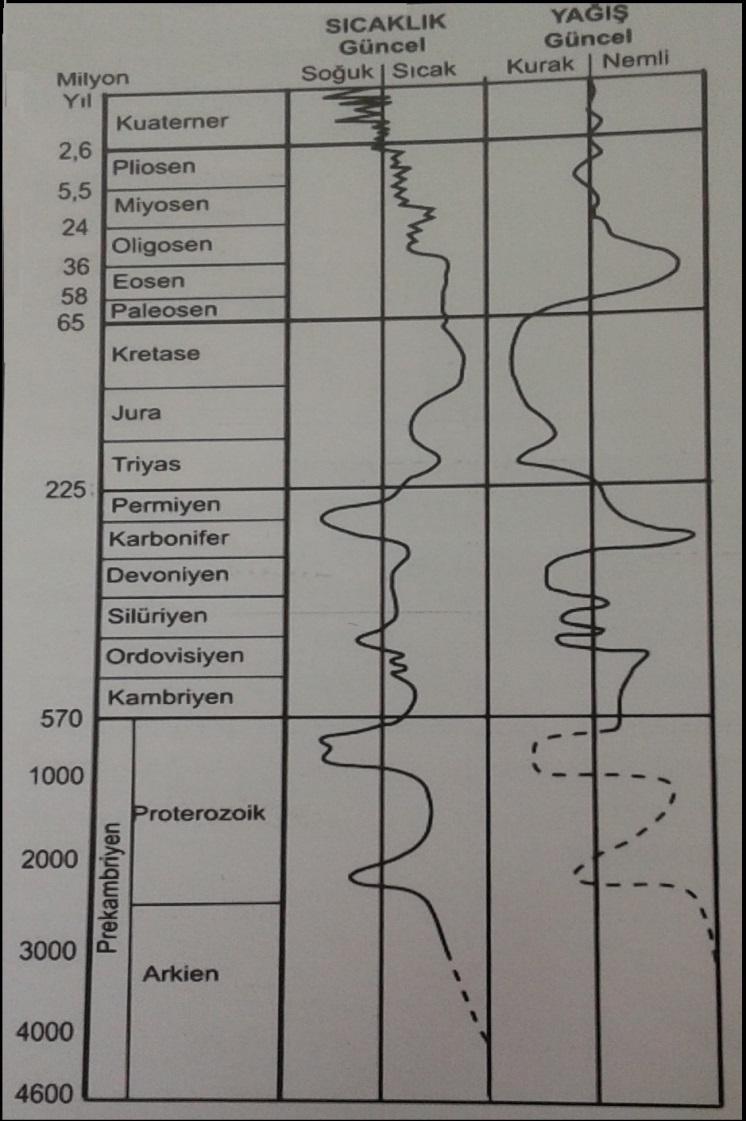 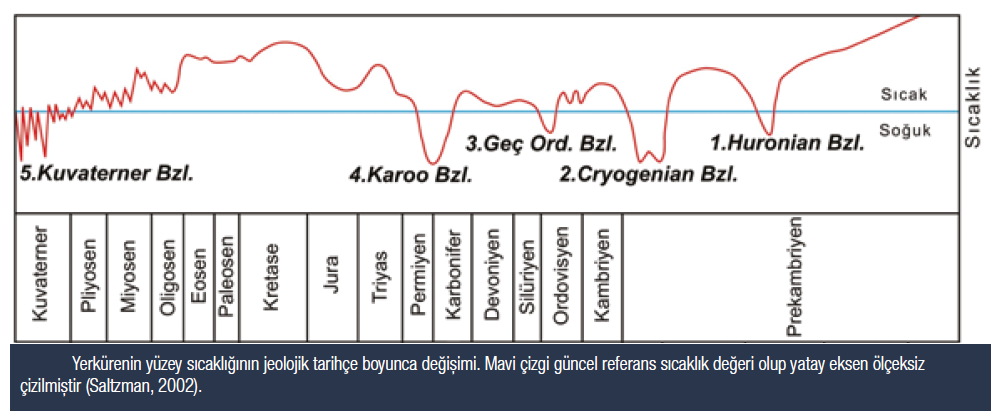 DÜNYA ÜZERİNDEKİ BUZULLAŞMA DÖNEMLERİ
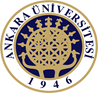 Huronian Buzullaşması: Yaklaşık 2,2 milyar yıl önce Erken Proterozoyik’te meydana gelmiştir. Huronian buzullaşması sırasında Gondwana kıtası (Avustralya, Afrika, Güney Amerika ve Hindistan’dan oluşan kıta) buzullar altında kalmıştır. Huronian buzul depolarına         ABD, Finlandiya, Kanada, Hindistan, Güney Afrika ve Batı Avustralya’da yaygın olarak rastlanmaktadır.
Cryogenian Buzullaşması: Geç Proterozoyik’te günümüzden yaklaşık 820-544 milyon yıl öncesinde meydana gelmiştir. Bu dönem için kartopu dünya tanımlaması yapılmıştır. Bu dönemde ekvatorlarda dahil olmak üzere yerkürenin tamamen buzul örtüsü ile kaplandığı ve sıcaklıkların ortalama -20OC’lere kadar düştüğü tahmin edilmektedir. Araştırmalar volkanik patlamaların atmosfere bıraktığı CO2 gazının oluşturduğu sera etkisiyle buzulların eriyerek yeryüzünün günümüz koşullarına benzer iklimlere geri döndüğünü gösterir (Çiner 2012).
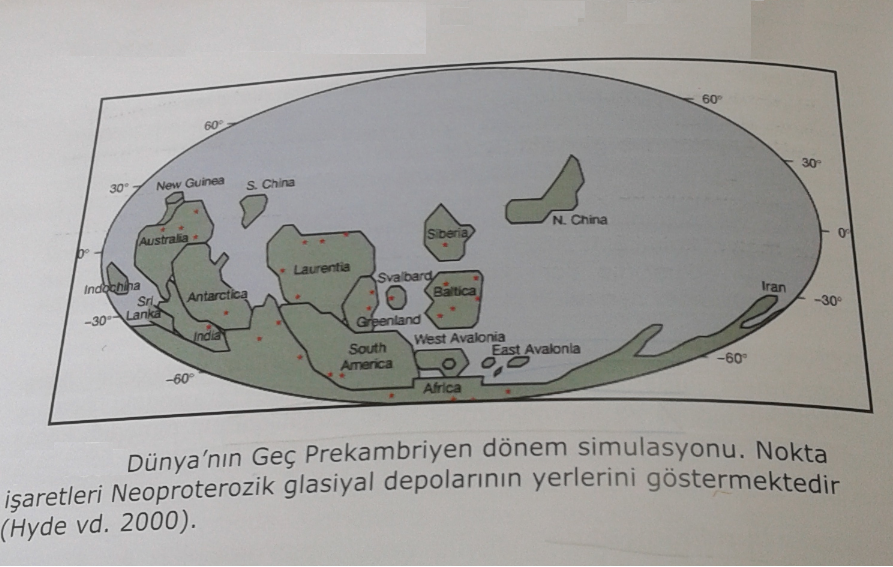 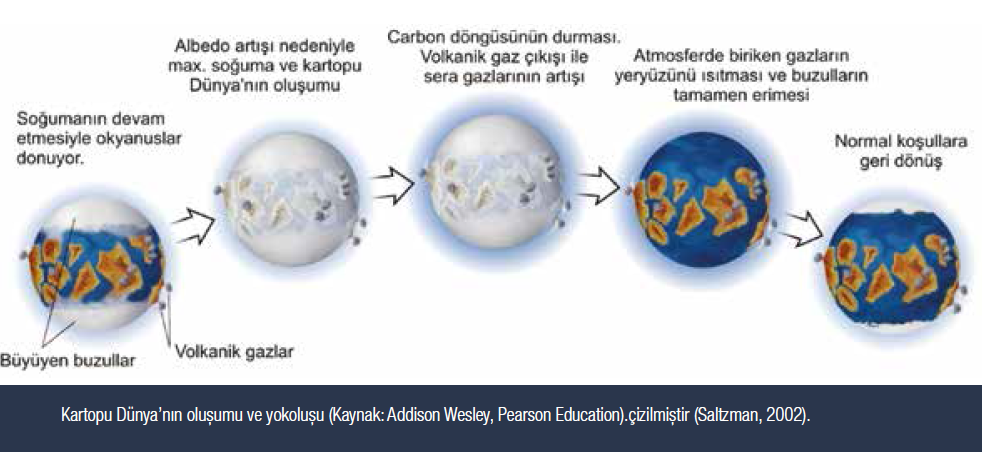 [Speaker Notes: Albedo: Yeryüzünün ısınması güneşten gelen solar radyasyonu (ışınların) emilmesi ile doğru orantılıdır. Yeryüzünün güneşten gelen solar radyasyonu yansıtma miktarına Albedo adı verilir. Albedo farklı yeryüzü özelliklerine bağlı olarak değişir. Örneğin organik madde bakımından zengin toprak örtüsüne oranla karla kaplı bir yüzeyin albedosu daha yüksektir. Bu durum zeminin ısınmasını engelleyerek karla kaplı yüzeyin daha soğuk kalmasını sağlar.]
DÜNYA ÜZERİNDEKİ BUZULLAŞMA DÖNEMLERİ
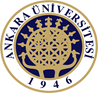 Geç Ordovisiyen (Sahra) Buzullaşması:  Günümüzden yaklaşık 440-460 milyon yıl önce Afrika’nın merkezde olduğu ve Gondwana olarak bilinen süperkıtada meydana gelen buzullaşmadır.  Bu dönemde Afrika kıtası güney kutbuna yakın bir lokasyona sahipti ve bu kıta bugünkü Antartika örtü buzulundan daha büyük bir buzul örtüsü ile kaplıydı. Sahra buzullaşması olarak bilinen bu örtü buzulunun kalıntılarına Arabistan yarımadasında, Afrika’nın batısında , Güney Amerika ve Sahra’nın merkez kısımlarında rastlanmıştır. Ülkemizde de bu dönemin kalıntılarına Toros Dağları boyunca ve Gondwana kıtasının KD kenarında (Arap platformunun kuzey kesimi) rastlanmıştır (Ghienne vd 2010).
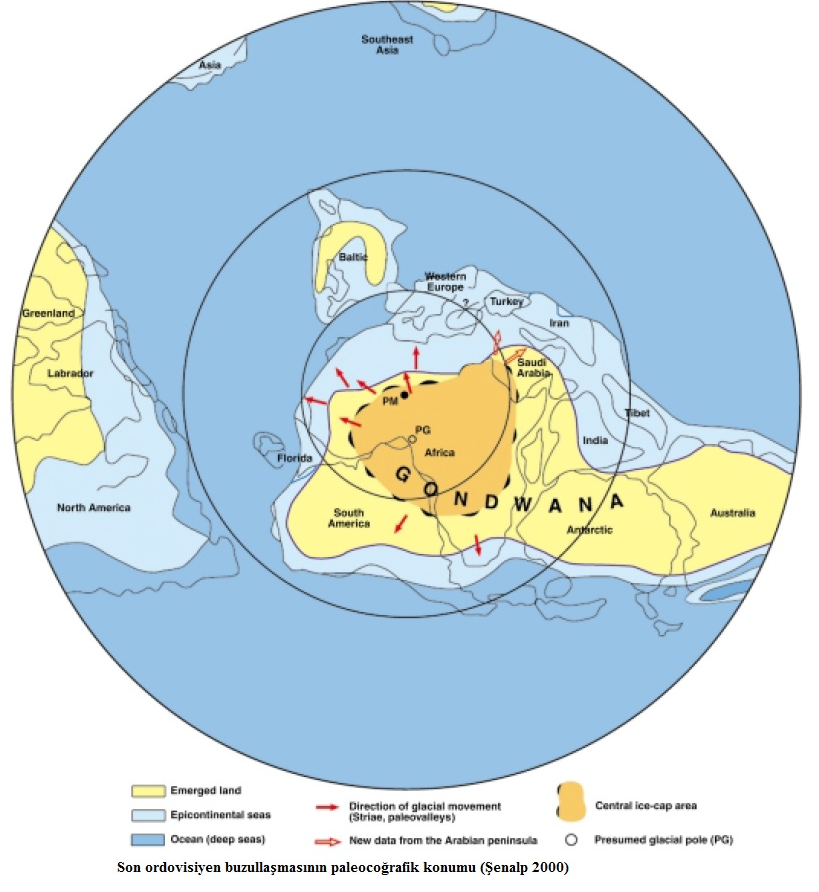 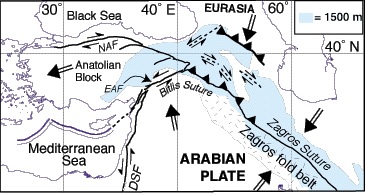 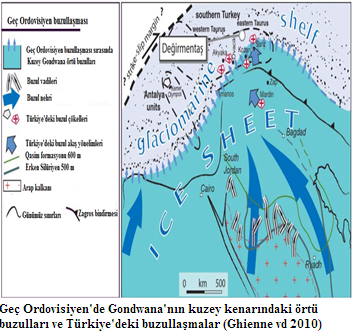 DÜNYA ÜZERİNDEKİ BUZULLAŞMA DÖNEMLERİ
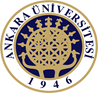 Geç Karbonifer (Karoo) Buzullaşması:  290-300 milyon yıl kadar önce gerçekleşen bu buzullaşma Karbonifer  döneminin sonuyla Permiyen döneminin başında gerçekleşmiş olup Güney Amerika, Afrika, Arabistan, Hindistan           Antarktika ve Avustralya’nın  bugünkü  güney  kutbunun olduğu yerde Gondwana kıtası ile birleşmesi sonucu  ortaya        çıkmıştır. Güney Afrika’daki Karoo bölgesinde bulunan buzul çökellerinden dolayı Karoo buzullaşması olarak da bilinir.
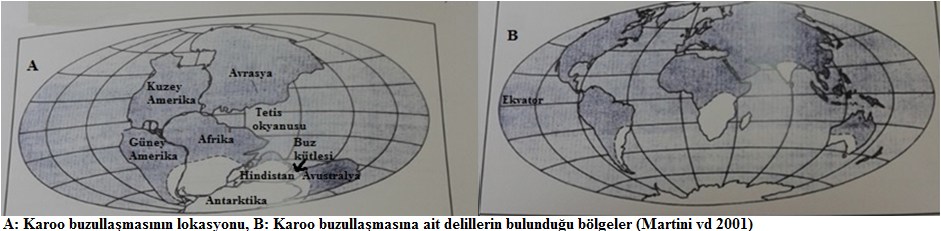 DÜNYA ÜZERİNDEKİ BUZULLAŞMA DÖNEMLERİ
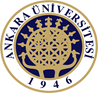 KUVATERNER BUZULLAŞMALARI: Günümüzden yaklaşık 2,6 milyon yıl önce başlamıştır .Genel olarak soğumayla karakterize olan bu dönemde önceleri 41 bin yıllık, daha sonraları ise 100 bin yıllık döngüler şeklinde devam eden buzul dönemlerinin Kuvaterner süresince 21 kere tekrarlandığı hesaplanmıştır. Bu değişimler Milankovitch döngülerine bağlı olarak gelişmiştir. Bu döngüye göre Dünya’nın yörüngesindeki şekilsel değişim, eksen eğikliği ve yalpalanma hareketinin periyodik döngüleri hesaplanmış ve bunların sıcaklık değişimleri ile ilişkisi ortaya konulmuştur. Kuvaternerdeki buzullarla ilgili verilere deniz tabanında yapılan sondajlardan elde edilen denizel izotop verilerinden ulaşılmıştır. Bu dönem iklim değişiklikleri ve etkilerinin ön plana çıktığı, çok sayıda soğuk iklim koşullarının etkili olduğu Pleyistosen ve bu dönemin son bulmasıyla günümüze yakın iklim koşullarının ortaya çıktığı Holosen dönemleri ile karakteristiktir (Çiner 2012).

Milankovitch dögüleri (Turoğlu 2011)                                    Son 5.5 my’daki O18 izotop verileri (Çiner 2012)
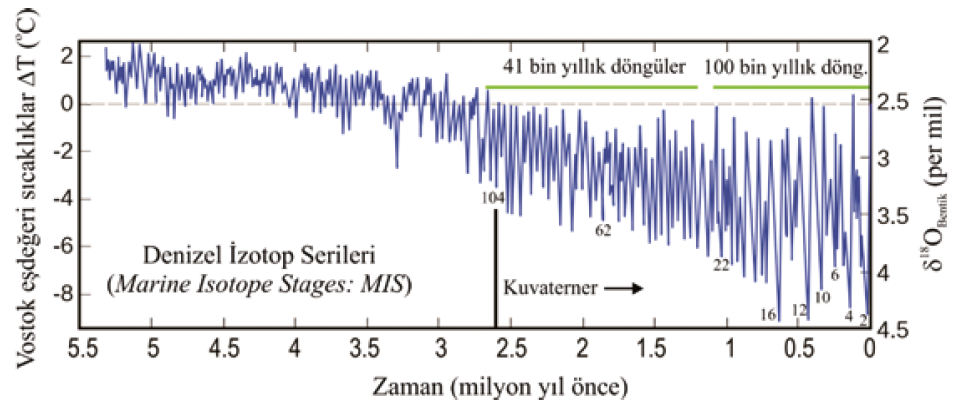 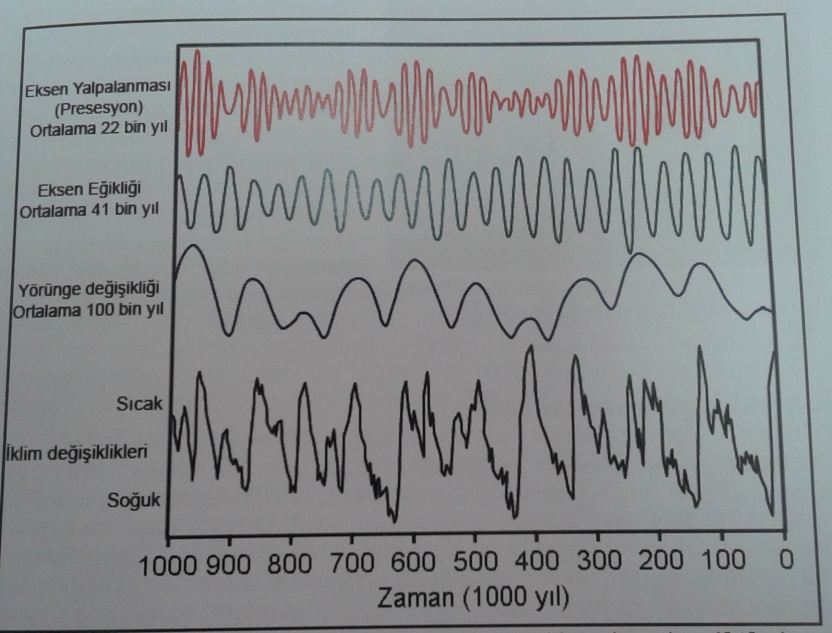 [Speaker Notes: Denizel izotop serileri: Bu sistemde sıcak dönemler (interglasiyal) tek, soğuk dönemler (glasiyal) çift sayılarla belirtilir. Günümüz koşullarını yani Holosen’i 1 kabul eden bu sisteme göre Kuvaterner’de toplam 104 adet denizel izotop serisi (MIS) ayırt edilmiştir. Denizel izotop serileri gerek daha uzun yıllara inen eksiksiz kayıtları ve gerekse içerdikleri canlıların kavkılarından 
kesin yaş vermesi sebebiyle yaygın olarak kullanılmaktadır.]
DÜNYA ÜZERİNDEKİ BUZULLAŞMA DÖNEMLERİ
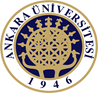 Erken-Orta Pleyistosen: Erken Pleyistosen’de (2,5-0,7 myö) 41 adet soğuk dönem tespit edilmiş bunlardan sadece 14 tanesi buzul çağı oluşturacak derecede önemli olup O18 izotop oranları yüksektir. Erken ve Orta Pleyistosen buzul çağlarının periyotları buzullaşma üzerinde etkisi olan 41 bin yıllık ve 100 bin yıllık Milankovitch eksen eğikliği döngülerine bağlı olarak gelişir. Milankovitch döngüsüne ait 100 bin yıllık yörünge devinimi hareketi ancak 1,2 myö sonrasında etkili olmaya başlamış ve bu dönem Orta Pleyistosen geçişi olarak adlandırılmıştır. Bu dönemde buzullar geniş alanlar kaplamaya başlamış ve 5 adet soğuk devir (MIS6,10,12,16,22) ayırt edilmiştir.  Erken-Orta Pleyistosen geçişinde (1,2-0,8 myö) buzullaşmalar şiddetini artırarak devam etmiş, Kuvaterner’deki asıl büyük buzul çağları bu devirden sonra (Geç Pleyistosen) başlamıştır.
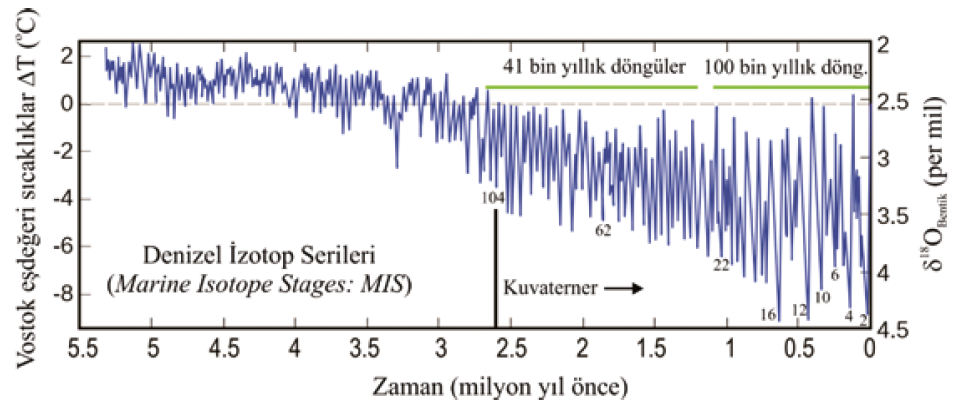 DÜNYA ÜZERİNDEKİ BUZULLAŞMA DÖNEMLERİ
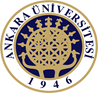 Geç Pleyistosen(0,0126-0,01myö): Bu dönemde soğuk iklim koşullarının egemen olduğu Würm buzullaşması ( son buzul dönemi) etkili olmuştur.  Würm buzullaşması iki önemli glasiyal maksimum ile gerçekleşmiştir.  Bunlardan Würm-I buzullaşması 140 bin yıl önce gerçekleşmiş ve  zaman zaman kısa süren sıcak dönemler  olsa da  binlerce yıl soğuk ve kurak iklim koşulları etkinliğini sürdürerek kuzey yarım kürede geniş alanlara yayılan kalın örtü  buzullarının gelişmesine neden olmuştur.  Würm-II buzullaşması (son glasiyal maksimumu) yaklaşık 21-17 bin yılda  olmuş   bu dönemde kurak ve soğuk  iklim koşulları egemen olmuştur. Bu dönemden sonra ise iklim özelliklerinin giderek nemli bir karakter kazanmaya  başladığı Holosen dönemine girilmiştir (Turoğlu 2011).

Würm-I buzullaşması sırasında örtü buzullarının yayılımı [13]          Würm-II buzullaşması sırasında örtü buzullarının yayılımı [13]
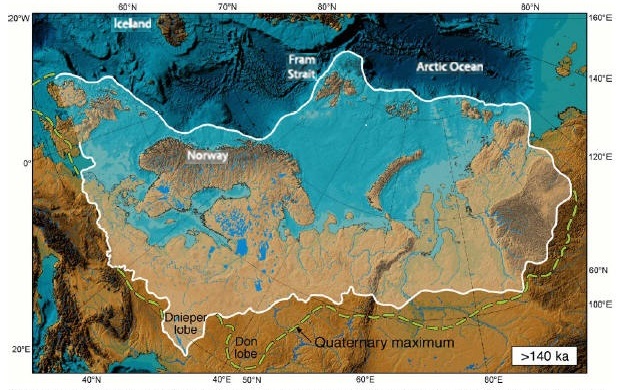 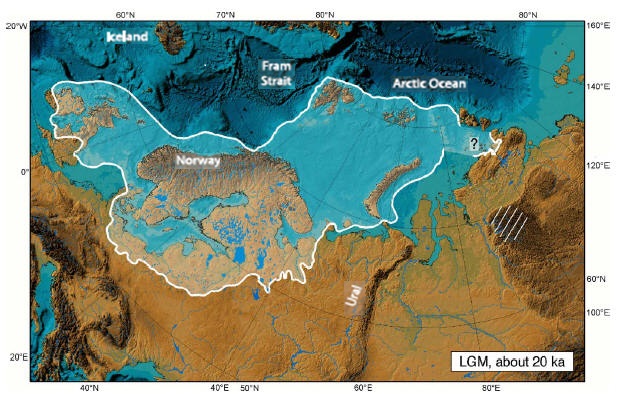 DÜNYA ÜZERİNDEKİ BUZULLAŞMA DÖNEMLERİ
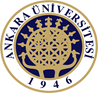 Holosen (0.01myö-günümüz): Genel olarak ciddi boyutlarda klimatik değişikliklerin olmadığı buzul çağları arasında sıcak bir dönemdir. Son glasiyal maksimumundan (Würm-II) sonra ani ve kısa sürede değişen soğuma eğilimli iklim değişmelerine rağmen,  sıcak iklim koşulları etkili olmuştur. Holosen’deki sıcak dönemler Holosen klimatik optimumu ve Ortaçağ Sıcak dönemi olarak adlandırılırken soğuk dönemler ise kısa süreli bir ara soğuk dönem olan   Küçük Buzul Çağı olarak adlandırılmıştır.
Holosen klimatik optimumu: Kuzey yarım kürede 9000-6000 yıl öncesi zaman aralığını kapsar. Genel olarak sıcak ve nemli iklim koşulları egemendir.
Ortaçağ Sıcak Dönemi: Milattan sonra 800-1300 yılları arasında gerçekleşmiştir. En yüksek sıcaklıklar MS 950-1100 yılları arasındadır. Ortaçağ Sıcak Dönemi atmosferik CO2 miktarı, oksijen izotop analiz sonuçları, ağaç halkaları gibi yöntemlerle belirlenmiştir.
Küçük Buzul Çağı: 1550-1850 yılları arasında gerçekleşen bir soğuk ara dönemdir. Yaklaşık 300 yıl kadar süren bu dönemde kutup bölgelerinde örtü buzulları ilerlemiş, dağlık bölgelerde ise vadi buzulları daha alçak bölgelere inmişlerdir. Kuzey Avrupa ve Amerika’da yoğun olarak görülmüş 1850-1900 yılları arasında ise sıcaklıklardaki artış Küçük buzul çağının bitimine neden olmuştur (Turoğlu 2011).
Ortaçağ Sıcak dönemi ve Küçük Buzul Çağı                                                  
sıcaklık Eğrileri (Kuzey yarımküre) [14]                                                             Holosen klimatik değişimleri [15]
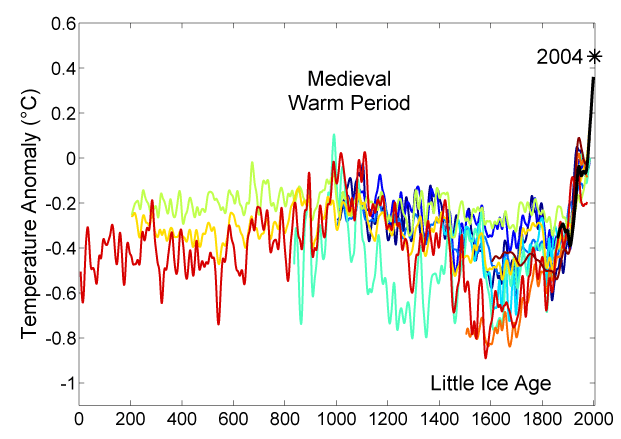 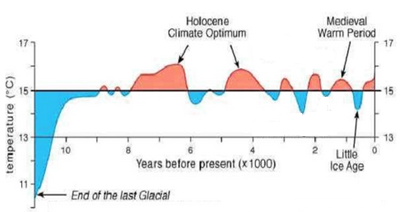 TÜRKİYE’DEKİ BUZULlAŞMALAR
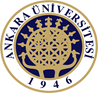 Türkiye’deki buzullar ile ilgili yapılan çalışmaların ağırlıklı olarak würm buzullaşmasına ait olduğu, würm buzullaşmasının kendinden önceki buzullaşmaları tahrip ettiği, son glasiyal maksimumundan sonra  yaşanan klimatik maksimum dönemde (Holosen) Türkiye’de ki buzulların  tamamen çekildikleri ve sonraki soğuk koşullar altında tekrar gelişerek bugünkünden daha geniş alanlara yayıldıkları, güncel buzulların ise bu buzulların giderek küçülüp günümüze kadar gelen örnekleri olduğu görülmüştür. Son dönemlerde ise bazı araştırmacılar ( Senalp 2000,  Kozlu vd. 2003, Ghienne vd. 2007, Ghienne vd. 2010) Arap platformunun kuzey kenarındaki (kenar kıvrımları) ve Toros zincirlerindeki Kambriyen-Ordovisiyen istiflerine yönelik çalışmalarda bulunmuş, Doğu Toroslar’daki Halevikdere formasyonunda Hırnantian (Geç Ordovisiyen) yaşlı  buzul çökellerine ulaşmışlardır. Buna göre Türkiye’deki buzullaşmaları Geç Ordovisiyen dönemindeki buzullaşmalar ve Kuvaterner’deki son buzul maksimumundan sonraki klimatik maksimum sonucu oluşan Güncel buzullar olarak ayırt edebiliriz.
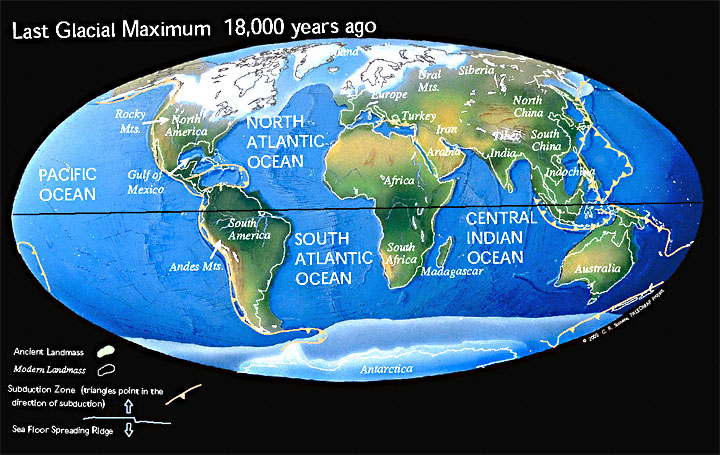 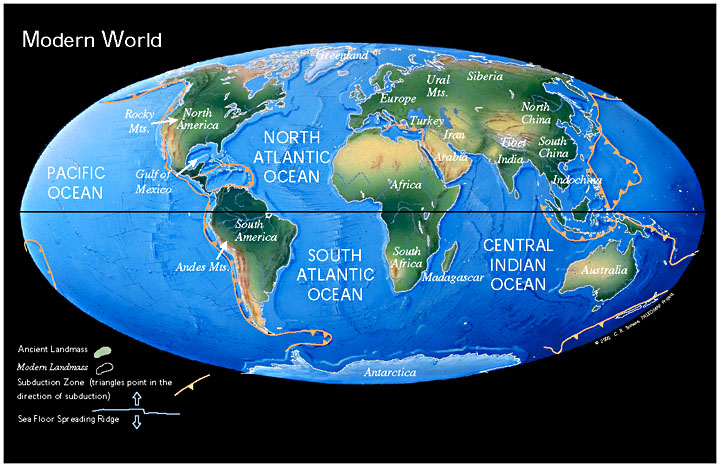 (Scotese -2000)
TÜRKİYE’DEKİ BUZULlAŞMALAR
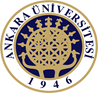 GEÇ ORDOVİSİYEN DÖNEMİ
Ghienne vd 2010’un yapmış olduğu çalışmaya göre Kuzey Gondwana’daki Ordovisiyen dizilerinin bir Alt Paleozoyik gelişimine bağlı olduğu  ve Türkiye’nin güneyi (Toroslar) ile güneydoğusunda(Kenar kıvrımları) transgresif olaylar sonucu  dört ana çökelim sekansı belirlenmiş ve bunlardan 4.çökelim sekansının üst kesimlerindeki Halevikdere formasyonunda buzul çökellerine rastlanmıştır.
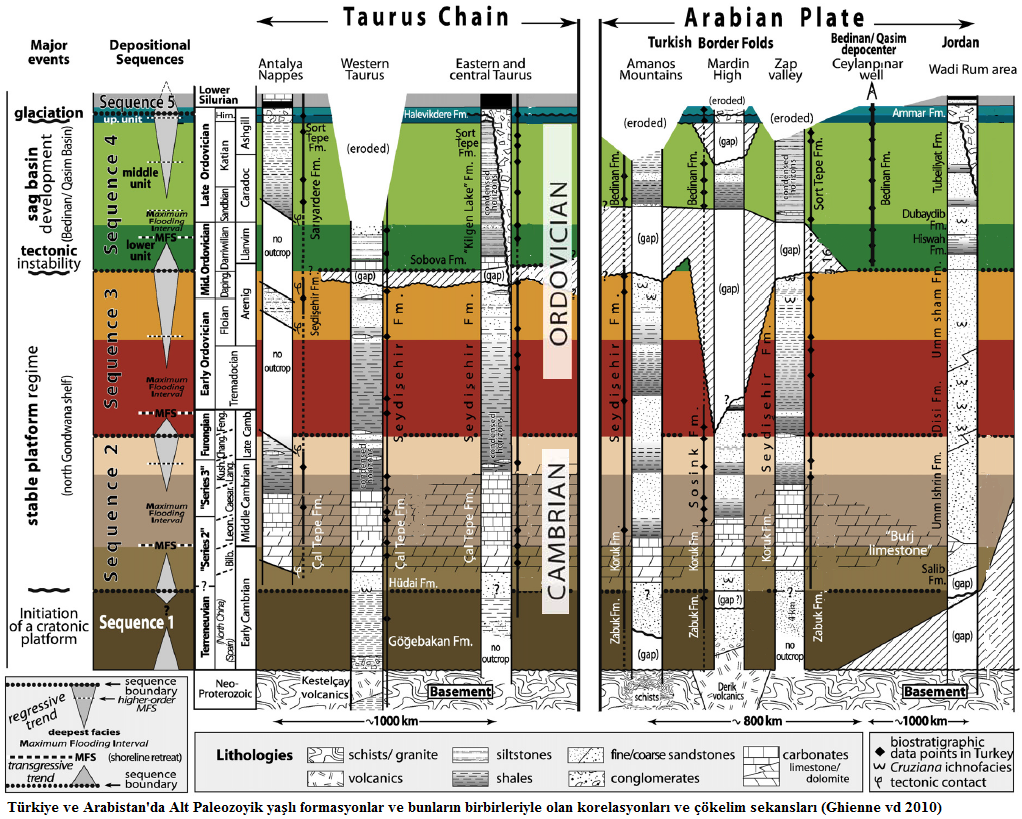 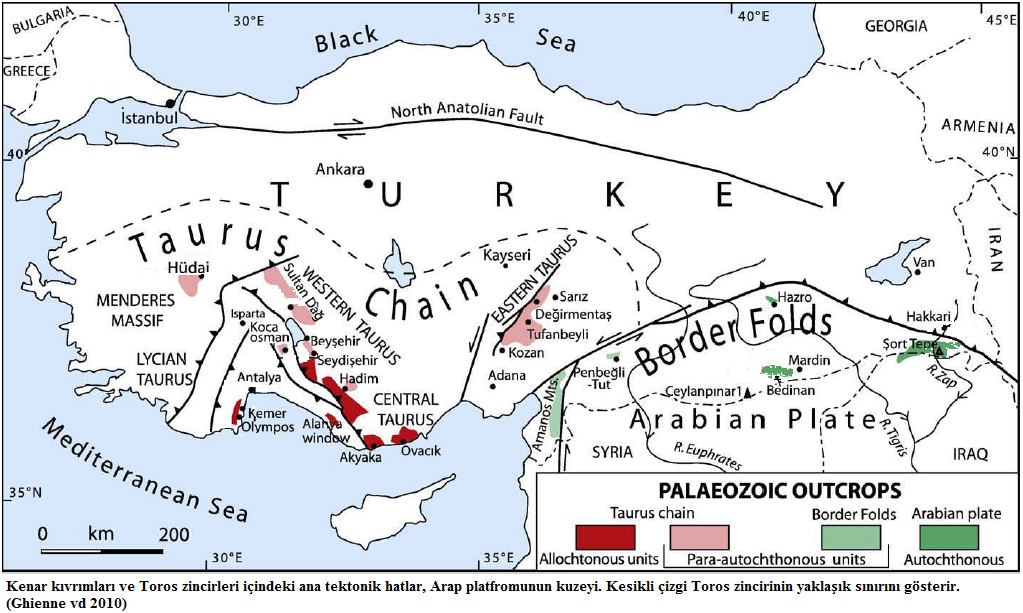 [Speaker Notes: Otokton, paraotokton ve allokton terimleri sırasıyla hareket etmemis, az hareket etmis ve oldukça fazla hareket etmis kayaçlar için kullanılır.]
TÜRKİYE’DEKİ BUZULlAŞMALAR
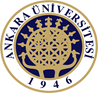 Türkiye Alt Paleozoyik sedimanı gelişimi erken dönemden geç döneme kadar olan 4 evreye ayrılmıştır. Bu 4 evre şu şekildedir:
Kratonik bir platform rejimi gelişimi: Çökelme sekansı 1’e karşılık gelir. Erken Kambriyen yaşlı olup vokaniklerle ilişkili redbed çökelleri (kumtaşı, silt, şeyl içerikli) ve konglomeralarla karakteristiktir.
Duraylı bir platform gelişimi:Erken Kambriyen-Orta Ordovisiyen yaşındadır , ikinci ve üçüncü çökelme sekanslarına karşılık gelir. Çökelme sekansı 2 Çaltepe ve Koruk formasyonları gibi Orta Kambriyen yaşlı dolomit ve kireçtaşlarından oluşurken çökelme sekansı 3 çökelme sekansı 2’nin üzerine uyumlu olarak gelir ve tabanı transgresif bir sistemle temsil edilir ancak genel olarak regresif sistemi oluşturan iyi boylanmalı kumlar mevcuttur. Alt Ordovisiyen yaşlı alt kesim (Seydişehir fm) kırmızı kireçtaşları ve kumtaşı yataklarıyla bağlantılı kalın kum dizilerine karşılık gelir. Alt-Orta Ordovisiyen yaşlı üst kesim ise kumtaşı ve silttaşlarından oluşmuştur.
Tektonik duraysızlık ve Bedinan-Qasim baseni gelişimi: Orta-Geç Ordovisiyen yaşlı olup çökelim sekansı 4’ün ana kısımlarını (Şort Tepe, Kilgen Gölü, Bedinan ve Sarıyardere formasyonları) içerirler.  İnce taneli kumtaşı ve silttaşlarından oluşan çökelim sekansı 4 çökelim sekansı 2 ve 3’ün üzerine uyumsuz olarak gelir ve en üst kesimleri Geç Ordovisiyen buzul çökelleri ile örtülmüştür. Orta Ordovisiyen’de Gondwana platformunun kuzey kesiminde bindirme ve transgresyon sonucu bir tektonik duraysızlık oluşur. Buna bağlı olarak çökelme sekansı 4’ün alt kesimlerinde çoğunlukla Arab kesiminden gelen (Qasim fm Suudi Arabistan) bir Geç Ordovisiyen baseni gelişir.
Buzullaşma: Geç Ordovisiyen döneminde çökelim sekansı 4’ün üst kesimlerine karşılık gelir. Bir bütün olarak buzullara Halevikdere formasyonu içerisinde rastlanır.
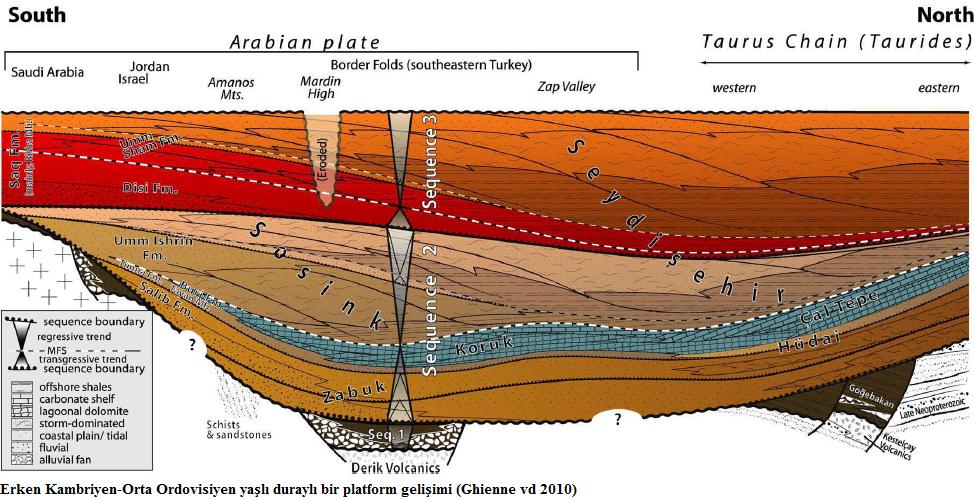 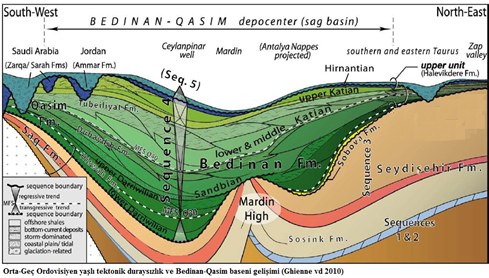 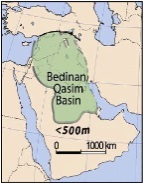 [Speaker Notes: Kraton:Orojenik aktivitelerden etkilenmeyen duraylı kıta parçalarıdır. Kober (1921) Alp Himalaya sisteminin tek yönde bir yapı olmadığını kuzey kenarı boyunca kuzeye, güney kenarı boyunca güneye devrilmiş iki kanattan oluştuğunu bu kanatların birbirinden uzaklaştığı yerde ise dağ kuşaklarının iki kanadını birleştiren kesimi (nedbe) orojen bunları iki kenardan sıkıştırarak oluşmalarına neden olan yapıya ise kraton adını vermiştir. Levha tektoniği nedeniyle sürekli bir yenilenme olduğu için kraton yerkabuğunun en eski bölümleri olarak da ifade edilebilir.]
TÜRKİYE’DEKİ BUZULlAŞMALAR
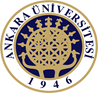 Buzullarla ilişkili sedimanlar ve çökelim ortamları (Halevikdere fm)
Buzulla ilişkili sedimanlar Doğu Toroslar’daki  Değirmentaş köyüne 2,5 km uzaklıktaki Halevikderesi boyunca Halevikdere formasyonu olarak tanımlanan formasyonda gözlenmiştir. Halevikdere formasyonu iyi laminalı silttaşları ve yukarıya doğru dereceli kumtaşlarından oluşan sığ denizel buzul öncesi Şort Tepe formasyonunun üzerine gelir, alt kesimde ise Alt Ordovisiyen yaşlı Seydişehir formasyonu ve Kambriyen yaşlı Çaltepe formasyonu yer alır. Halevikdere formasyonu Üst Ordovisiyen boyunca taneli çökellerle temsil edilir ve formasyonun üst kesimindeyse Graptolit faunalarıyla temsil olunan Silüriyen yaşlı siyah şeyller ayırt edilmiştir. Halevikdere formasyonundaki buzullaşma ise Üst Ordovisiyen’de iki ayrı glasiyal döngüyle ilişkilidir. İlk glasiyal döngü diamiktit içeren çökellerden oluşmuştur ve bazı bölgelerde ise buzul dizilerinin üst kesimlerinde Orta Ordovisiyen buzullarını yansıtan transgresif fasiyeslere rastlanılmıştır. İkinci glasiyal döngü ise geniş bir deglasiyasyonu (buzul çekilmesi) kapsar, uzak buzul deniz sedimanlarını gösterir. Bu sedimanlar yukarıya doğru az bir buzul ilerlemesi ve bunu takip eden bir buzul çekilmesi gösterir. Son olarak şelf kesiminde buzulun erimesi sonucu meydana gelen deniz taşması ile Geç Ordovisiyen buzulları kaybolur. Bu derin deniz ortamı Silüriyen tabanındaki siyah şeyller ve Halevikdere formasyonu arasında bir dokanak ile sonuçlanır.
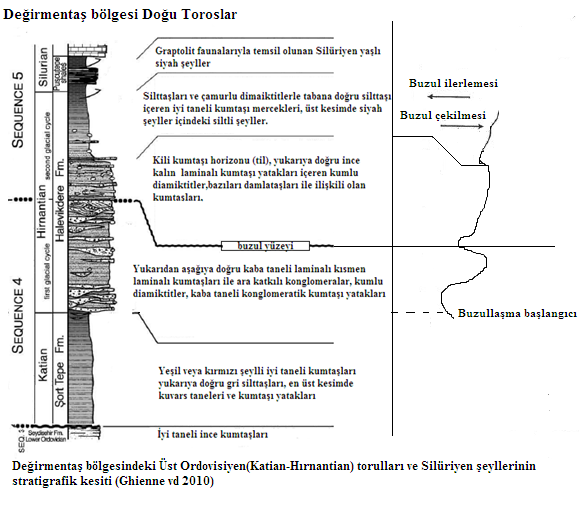 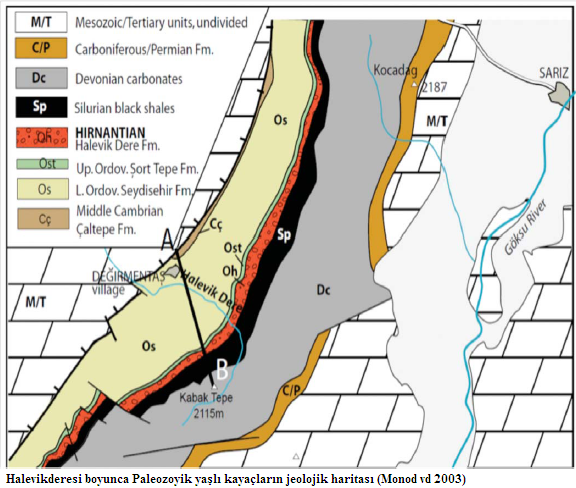 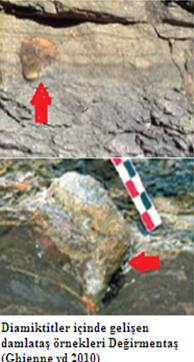 [Speaker Notes: Diamiktit: Boylanmanın olmadığı ya da zayıf bir boylanma arz eden tabakalanma göstermeyen, glasiyal kökenli birikim malzemelerinin genellikle karbonat ve kilden oluşan bir çimento maddesi ile tutturulması sonucu oluşan 
bir tortul kaya türüdür.
Tillit: Tillerin diyajenez geçirmesi sonucu oluşan glasiyal kökenli heterojen bir sedimanter kayadır.]
TÜRKİYE’DEKİ BUZULlAŞMALAR
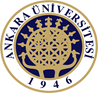 Türkiye’nin güncel buzulları: Türkiye’de farklı yüksekliklerde konumlanmış buzul alanları tanımlanmıştır. Bu alanları Doğu Karadeniz Dağlarındaki buzullar, Toroslardaki buzullar ve Volkanik dağlardaki buzullar olarak 3 gruba ayırmak mümkündür.
A)Toroslar: Buradaki buzullara Güneydoğu Toroslar’da Cilo Dağı, Sat Dağları (İkiyaka) ve Kavuşşahap Dağları üzerindeki buzullarda, Orta Toroslar’da Aladağlar ve Bolkardağları üzerinde, Batı Toroslarda ise Sandıras, Akdağ ve Beydağları üzerinde rastlanılmıştır.
B) Doğu Karadeniz Dağlarındaki buzullar: Bu bölgedeki buzullar Rize Dağları, Gavur Dağları, Altıparmak, Bulut ve Giresun Dağlarının yüksek kesimlerinde bulunur.
C) Volkanik dağlardaki buzullar: Buzullaşmaya ait izlere  Ağrı, Süphan ve Erciyes gibi yüksek dağlarda rastlanılmıştır.
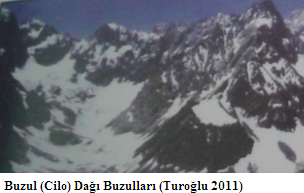 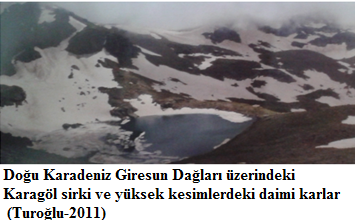 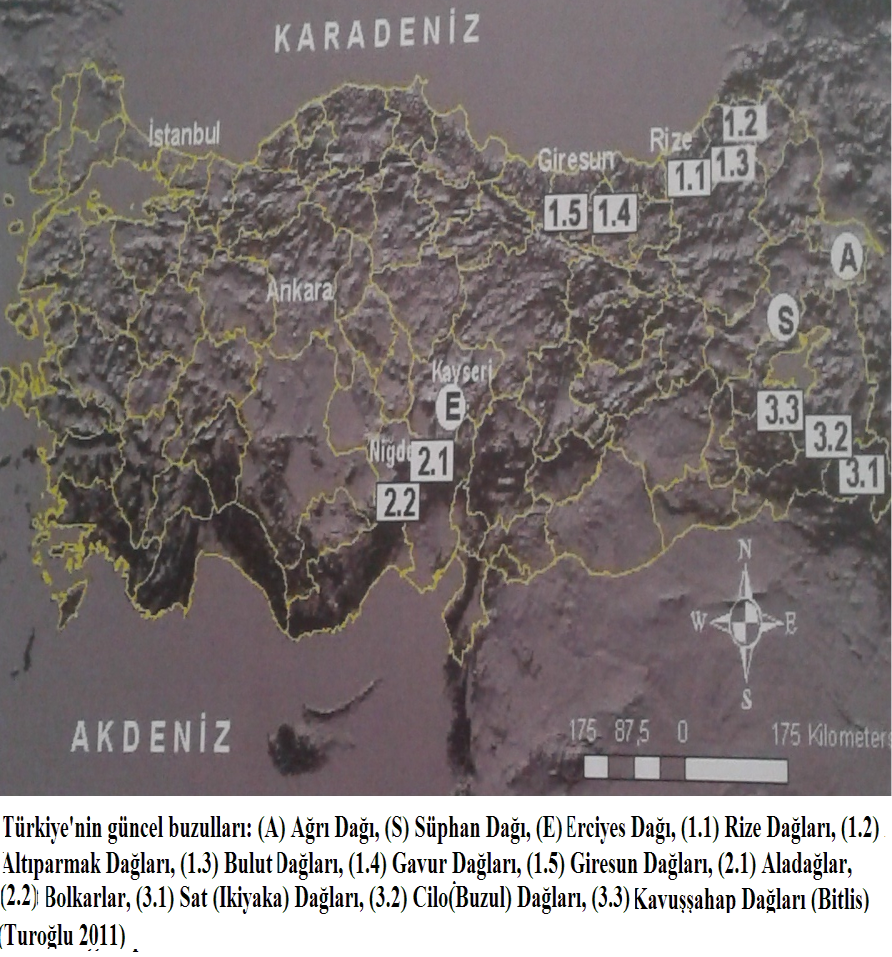 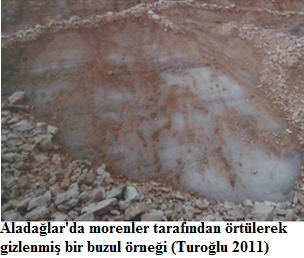 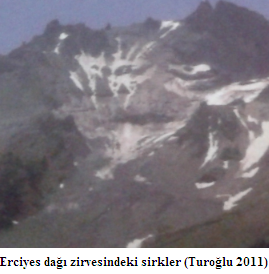 TÜRKİYE’DEKİ BUZULlAŞMALAR
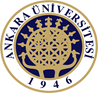 TÜRKİYE’DE PALEOGLASİYAL ÇÖKELLER VE BUZUL TİPLERİ (ÇİNER-2004)
TÜRKİYE’DEKİ BUZULlAŞMALAR
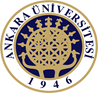 Yeryüzündeki buzullların bölgelere göre dağılımı ve kapladığı alanlar (Turoğlu-2011)
kaynaklar
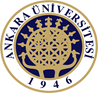 Çiner, A . 2004. ‘Turkish glaciers and glacial deposits’. In Quaternary Glaciations.
Çiner, A. 2012. Buzullar ve İklim Değişikliği, Enerji ve İklim Değişikliği Vakfı, İstanbul.
Dirik, K. (2006) Fiziksel Jeoloji 2 Ders Notları ‘Buzullar’.
Flint, R.F. 1971. Glacial and Quaternary Geology. ISBN 0-471-26435-0, John Wiley and Sons, Inc. Printing in USA.
Ghienne, J.F., Le Heron, D., Moreau J., Denis M &Deynoux M.2007. The Late Ordovician glacial sedimantery sistem of the North Gondwana platform.
Ghienne, J.F., Monod, O., Kozlu, H. & Dean, W.T. 2010. Cambrian-Ordovician depositional sequences in the Middle East.
Hyde, W.T., Crowley. T.J., Baum, S.K., Peltier, W.R., 2001. Neoproterozoic ‘snowball Earth’ simulations with a coupled climate/ice-sheet model.
Martini, I.P., Brookfield, M.E., Sadura, S. 2001. Principle of  Glaisyal Geomorphology and Geology.
Monod, O., Kozlu, H., Ghienne, J.F., Dean, W.T., Günay, Y., Le Herisse, A., Paris, F., Robardet, M. 2003. Late Ordovician glaciation in Southern Turkey.
Saltzman, B., 2002. Dynamical Paleoclimatology, Generalized Theory of Global Climate Change.
Sarıkaya, M.A., 2012. Recession of the ice cap on Mount Ağrı (Ararat), Turkey, from 1976 to 2011 and its climatic significance.
Scotese, C.R. 2000. PALEOMAP Project
Şenalp, M. & Al-Laboun, A. 2000. New evidence on the Late Ordovician Glacation in Central Saudi Arabia. Saudi Aramco Journal of Technology.
Turoğlu, H. 2011. Buzullar ve Buzul Jeomorfolojisi. Çantay Kitabevi: İstanbul, ISBN 978-975-9060-82-4
Web kaynaklarI
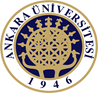 [1] http://tr.wikipedia.org/wiki/Buzul
[2]http://www.swisseduc.ch/glaciers/glossary/ice-sheet-en.html
[3]http://commons.wikimedia.org/wiki/File:Greenland_ice-sheet_hg.jpg
[4] http://v.gg/iceland-sightseeing-glaciers-259/
[5]http://all-that-is-interesting.com/stunning-glaciers
[6]http://climatechange.umaine.edu/Research/projects/Greenland/home.html
[7]http://www.ararat717.com/mount-ararat
 [8]http://marlimillerphoto.com/Gl-04.html
[9]https://www.academia.edu/7825904/Buzul_s%C3%BCre%C3%A7leri_Kuvaterner_yaz_okulu_ders_notlar%C4%B1_
[10]http://luirig.altervista.org/naturaitaliana/viewpics.php?title=Greenland.+Kames+in+Happy+Valley.+August+8,+1953.
[11]http://www.physicalgeography.net/fundamentals/10af.html
[12]http://www.geo-logic.org/Glacial%20Geology/Esker%20Deposits.htm
[13] https://notendur.hi.is/oi/quaternary_geology.htm
[14]http://www.globalwarmingart.com/wiki/File:Holocene_Temperature_Variations_Rev_png
[15]http://iceagenow.info/2011/10/real-unprecedented-warming-happened-industrial-age/
[16]http://tr.wikipedia.org/wiki/Kullan%C4%B1c%C4%B1:Erturac/T%C3%BCrkiyedeki_buzullar
[17] http://pixgood.com/glacial-erosional-landforms.html
[18]http://csmres.jmu.edu/geollab/eaton/web/eaton_files/Courses/Geomorphology/Presentations/Glacial%20Mechanics%20and%20Landforms_PowerPressed.ppt
[19]http://www.personal.kent.edu/~sclement/dynamics/glaciers/glaciers.htm
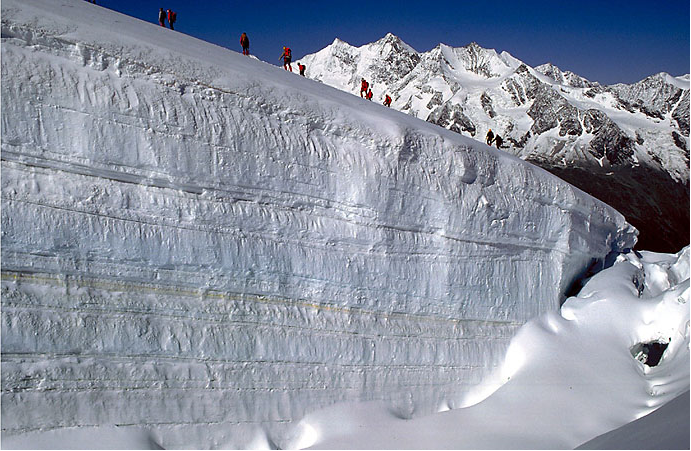 TEŞEKKÜRLER…